Указ Президента Российской Федерации 
от 7 мая 2012 г. № 597 
«О мероприятиях по реализации государственной социальной политики»

Федеральный закон от 21 июля 2014 г. № 256-ФЗ 
«О внесении изменений в отдельные законодательные акты Российской Федерации по вопросам проведения независимой оценки качества оказания услуг организациями в сфере культуры, социального обслуживания, охраны здоровья и образования»
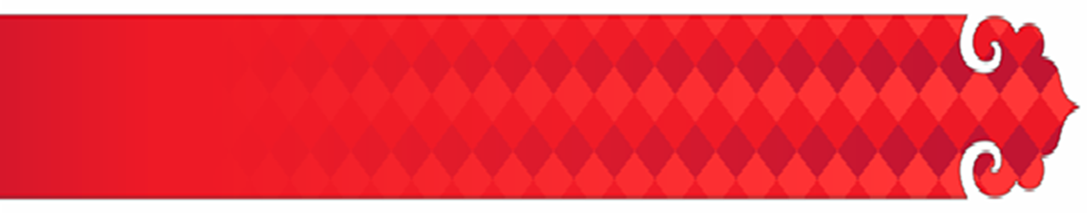 Независимая оценка 
качества оказания услуг организациями культуры 

является одной из форм общественного контроля и проводится в целях предоставления гражданам информации о качестве оказания услуг организациями культуры, 
а также в целях повышения качества 
их деятельности
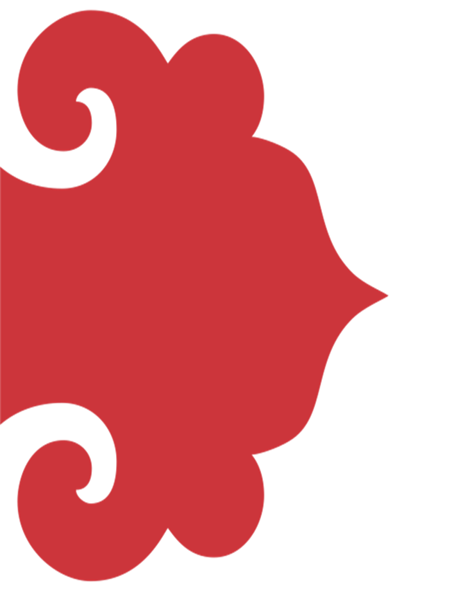 Общие критерии оценки качества оказания услуг организациями культуры

открытость и доступность информации об организации культуры;

комфортность условий предоставления услуг и доступность их получения;

время ожидания предоставления услуги;

доброжелательность, вежливость, компетентность работников организации культуры;
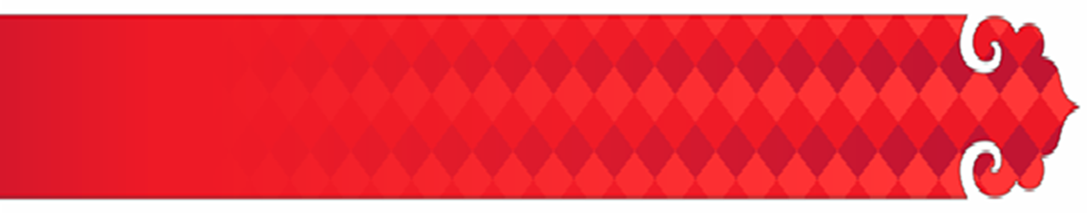 Дополнительные критерии оценки качества оказания услуг организациями культуры

наличие двуязычия в работе 
по информированию населения 
об оказываемых услугах, 
а также – английского  (при необходимости);

обеспечение безопасности (охрана, пожарная безопасность, техника безопасности и др.)
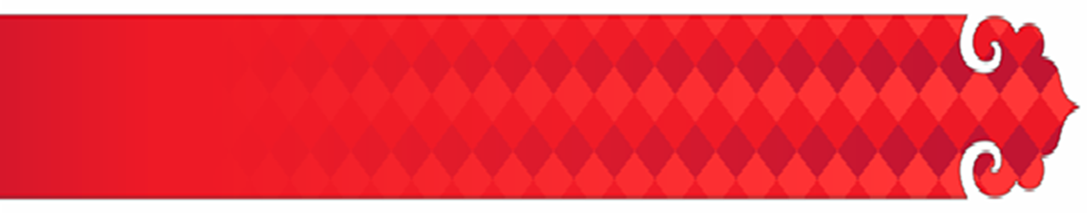 Оператор осуществляет сбор, обобщение и анализ информации о качестве оказания услуг организациями культуры по следующим основным направлениям: 

изучение и оценка данных, размещенных на официальном сайте организации культуры;

- сбор данных и оценка удовлетворенности получателей услуг
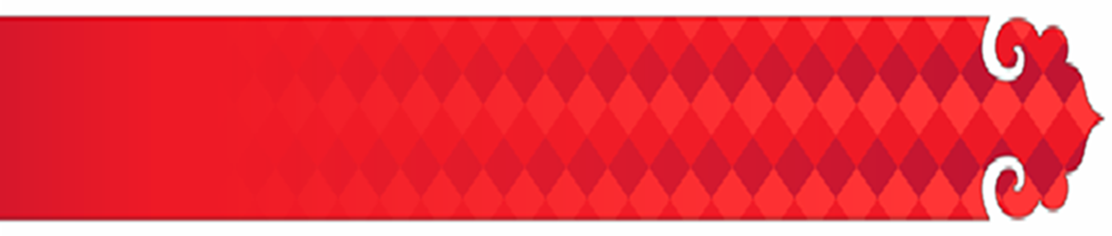 Ответственным Оператором 
по сбору, обобщению и анализу информации 
о качестве оказания услуг организациями культуры является
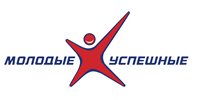 Региональное Общественное Движение «Молодые и успешные» Республики Татарстан
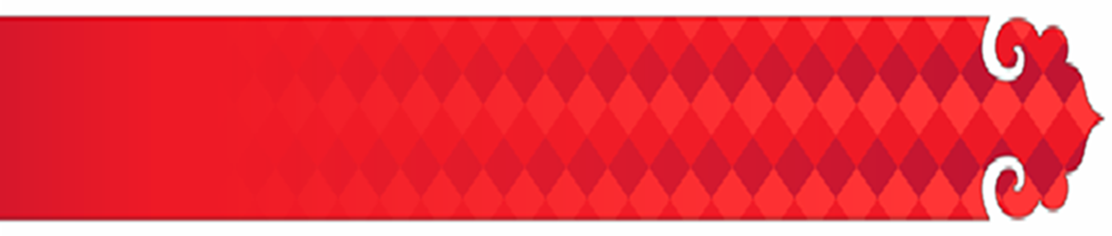 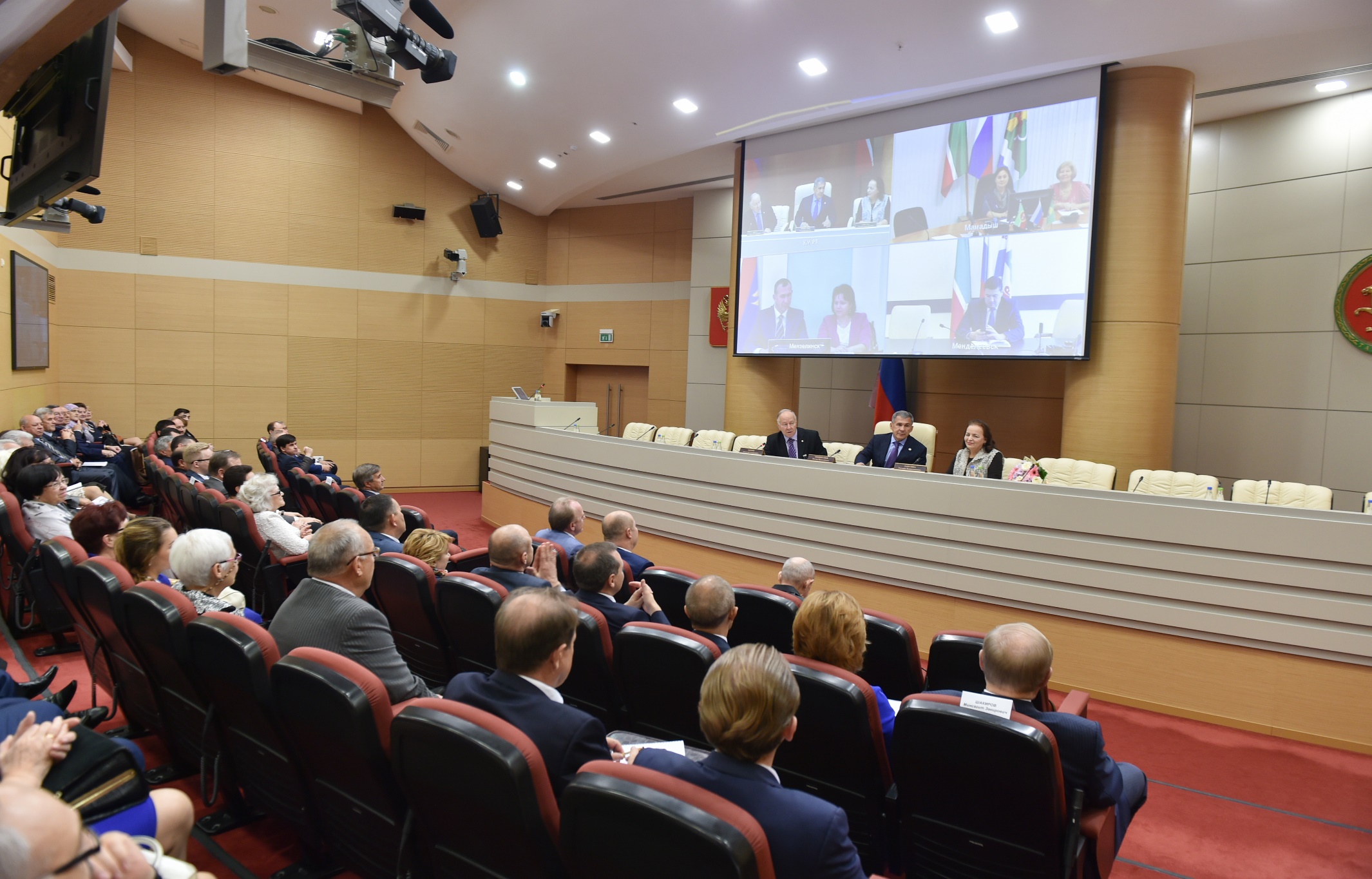 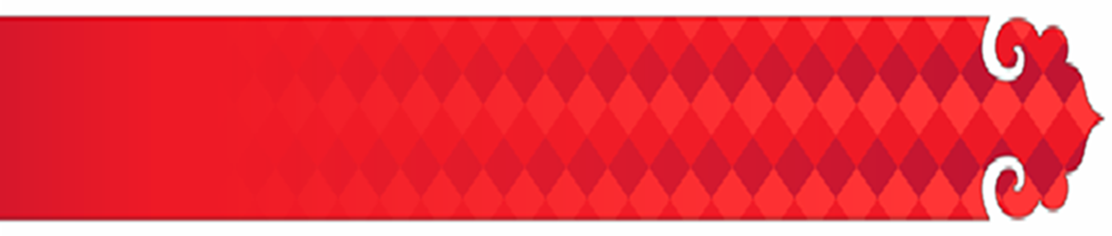 Заседание Общественной палаты РТ с участием Президента РТ Р.Н.Минниханова, 17.09.2016 г.
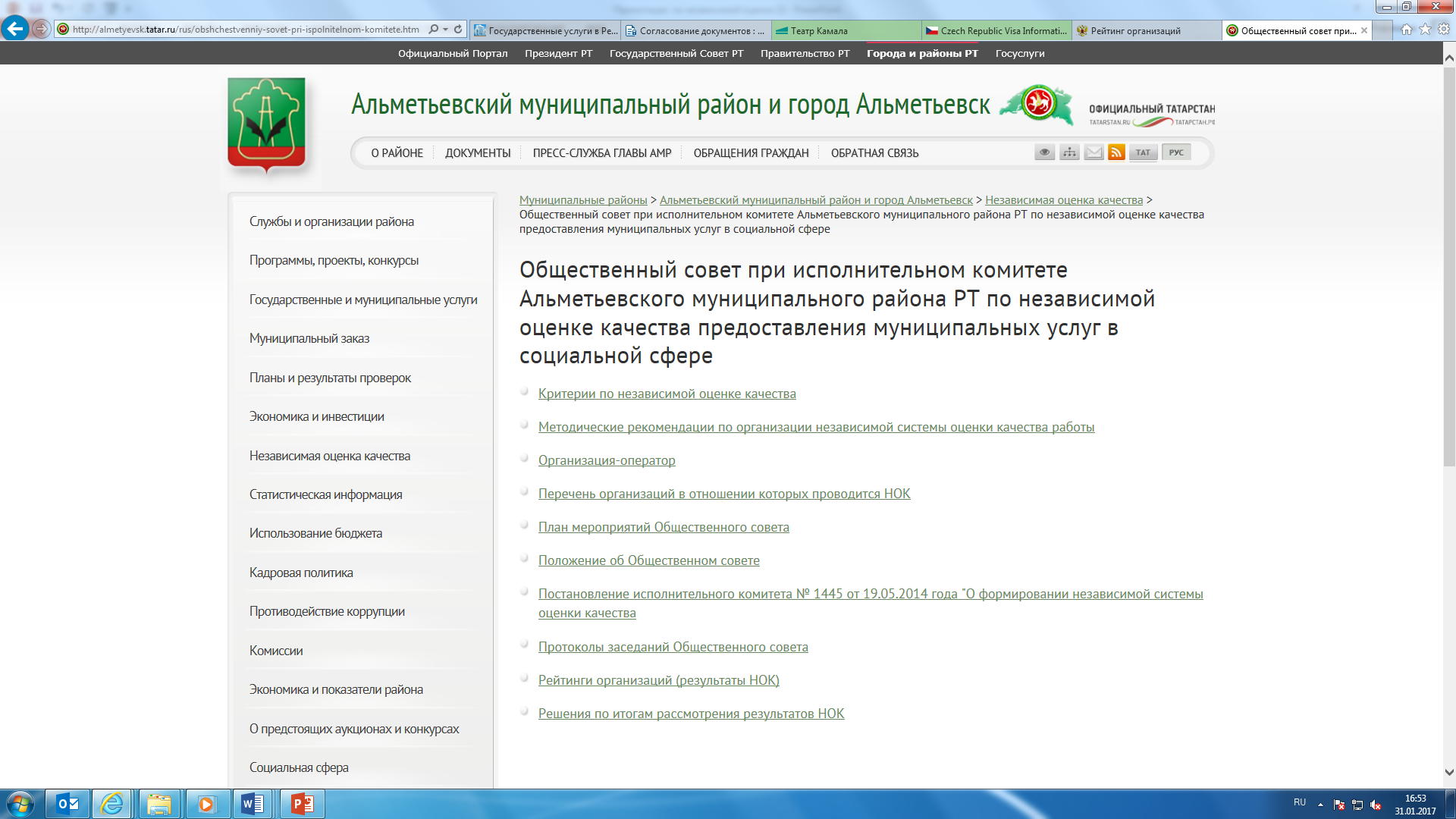 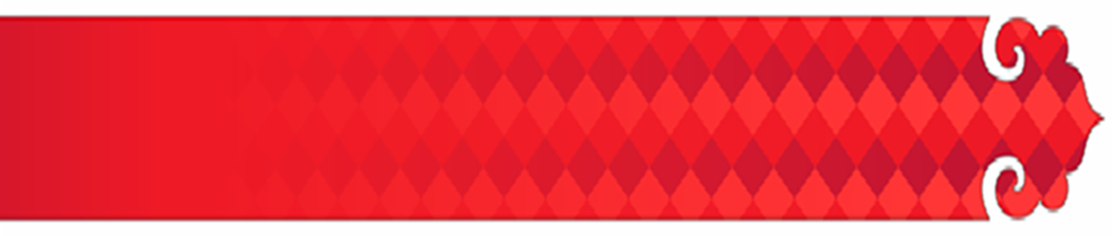 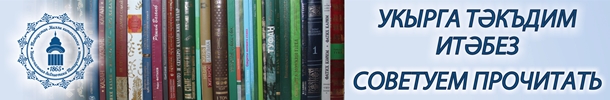 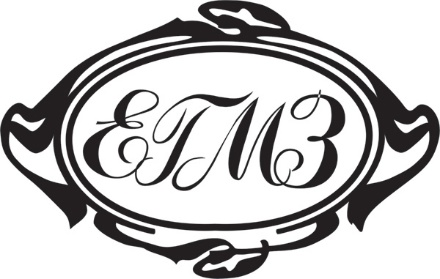 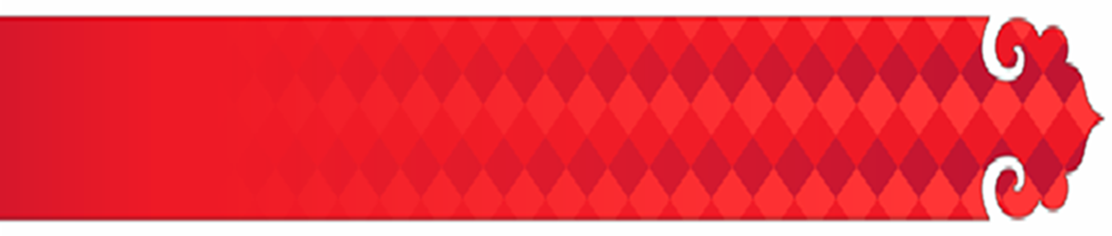 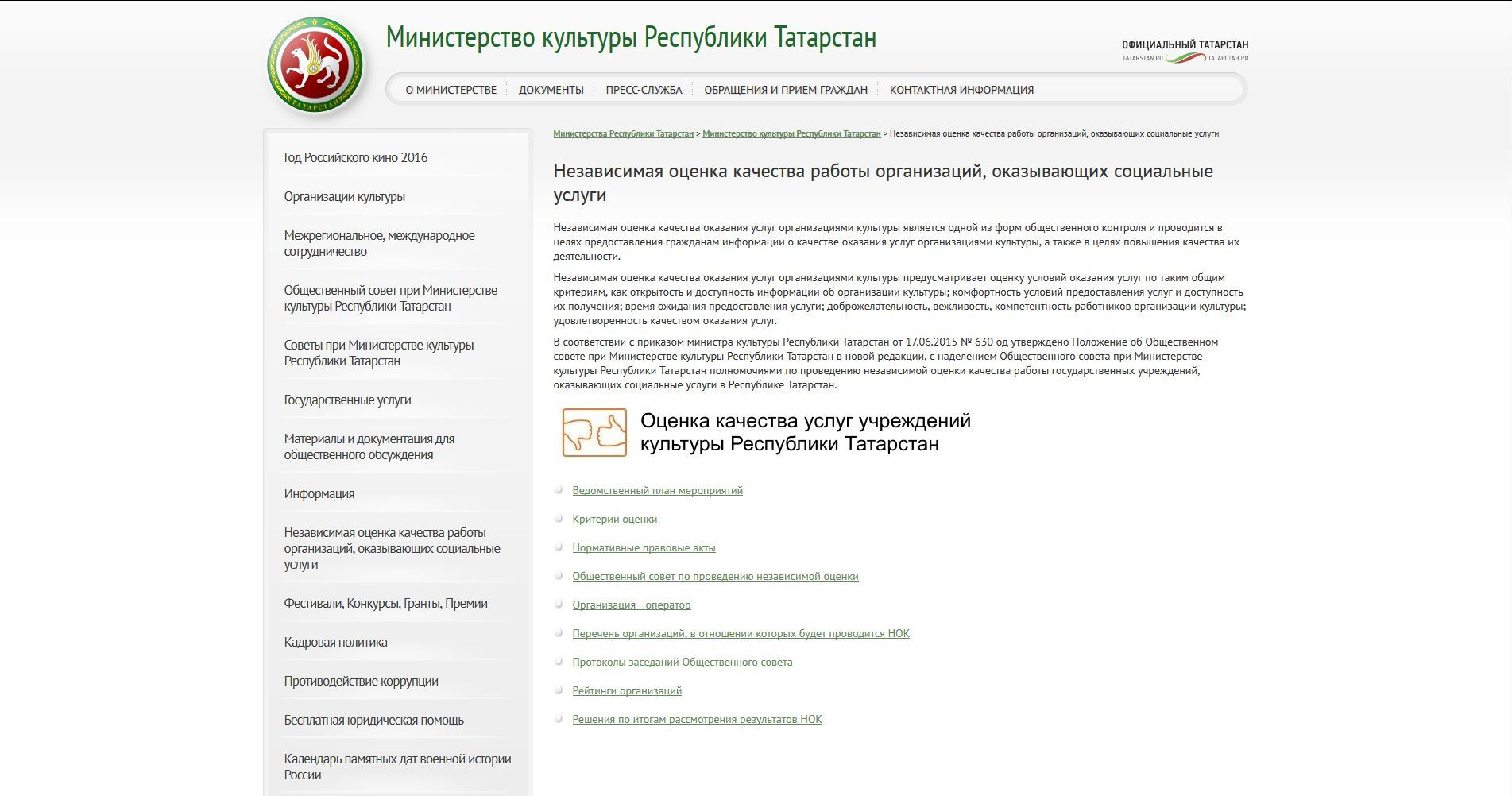 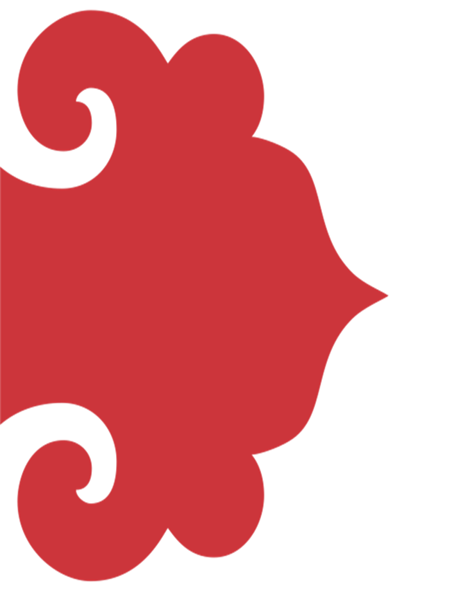 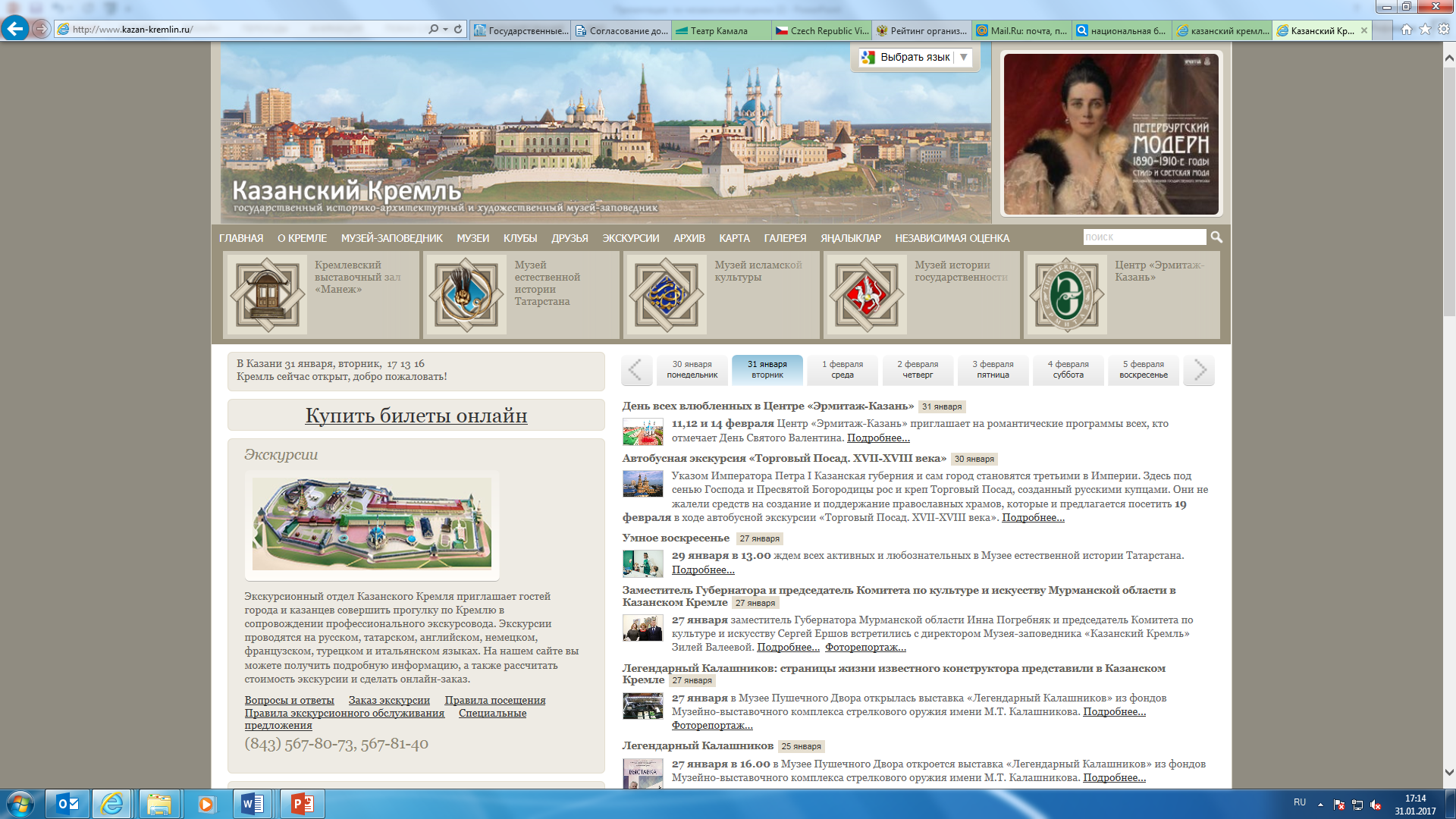 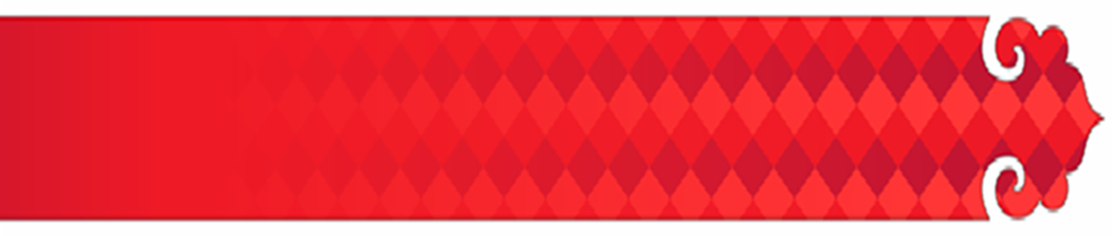 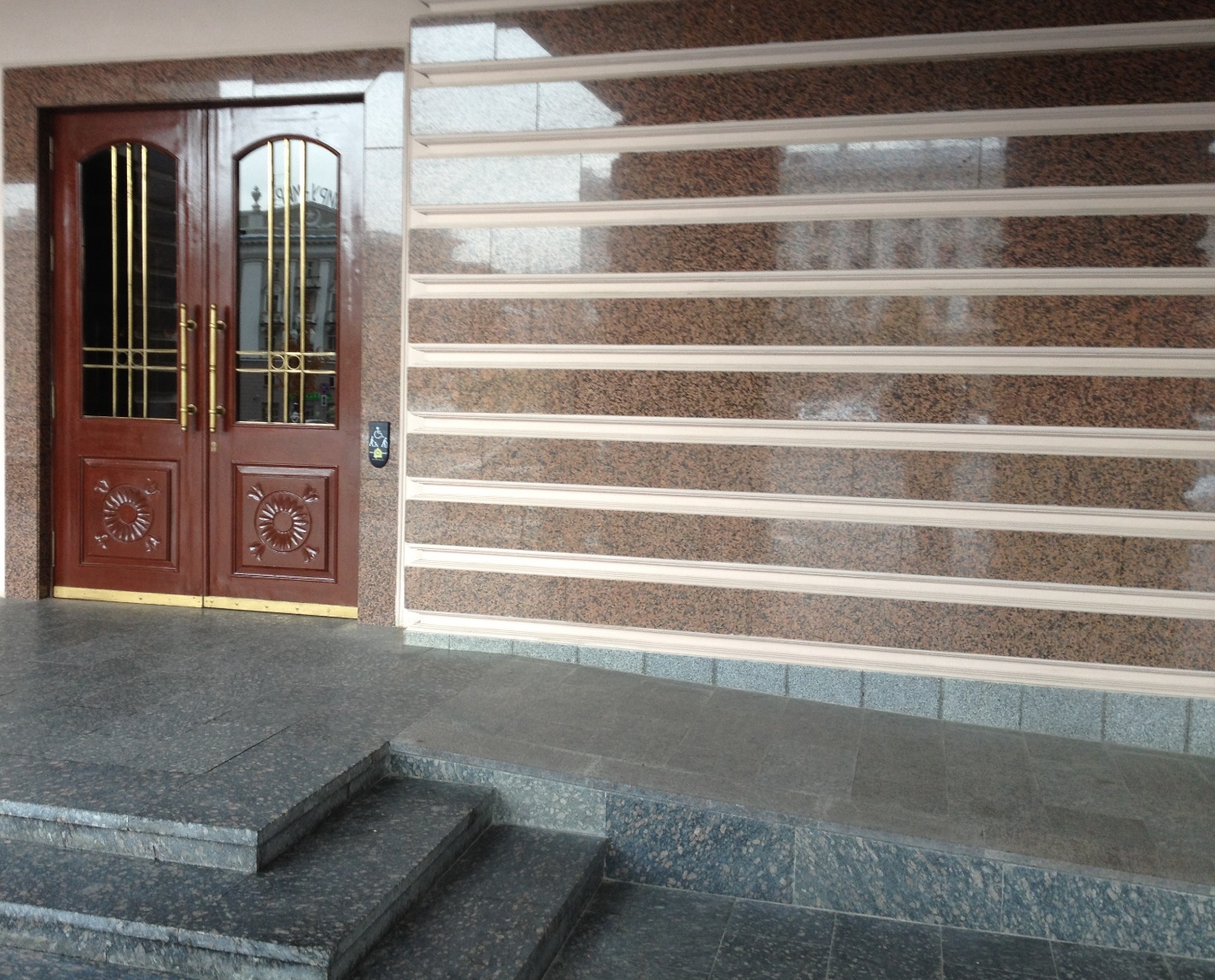 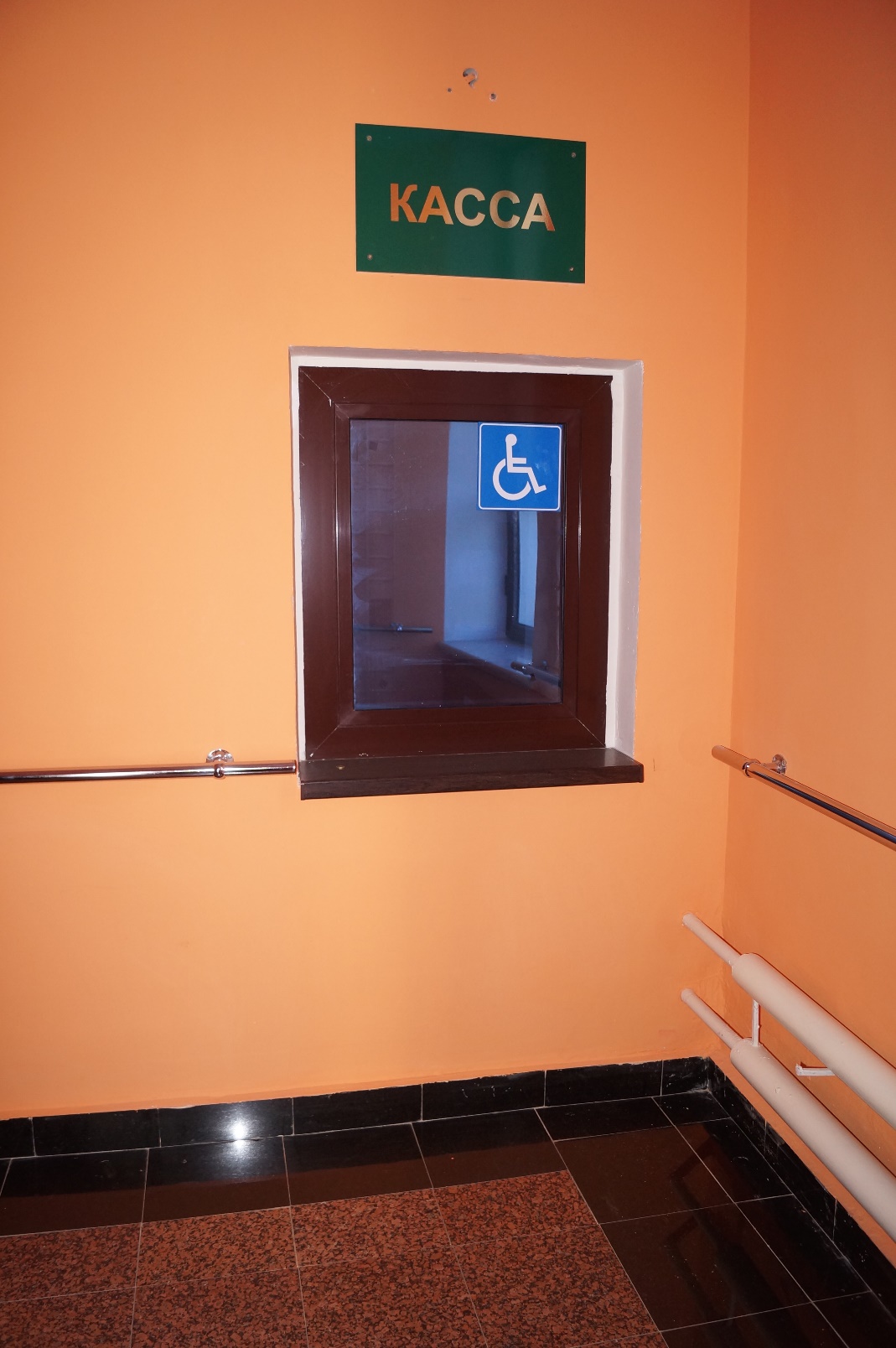 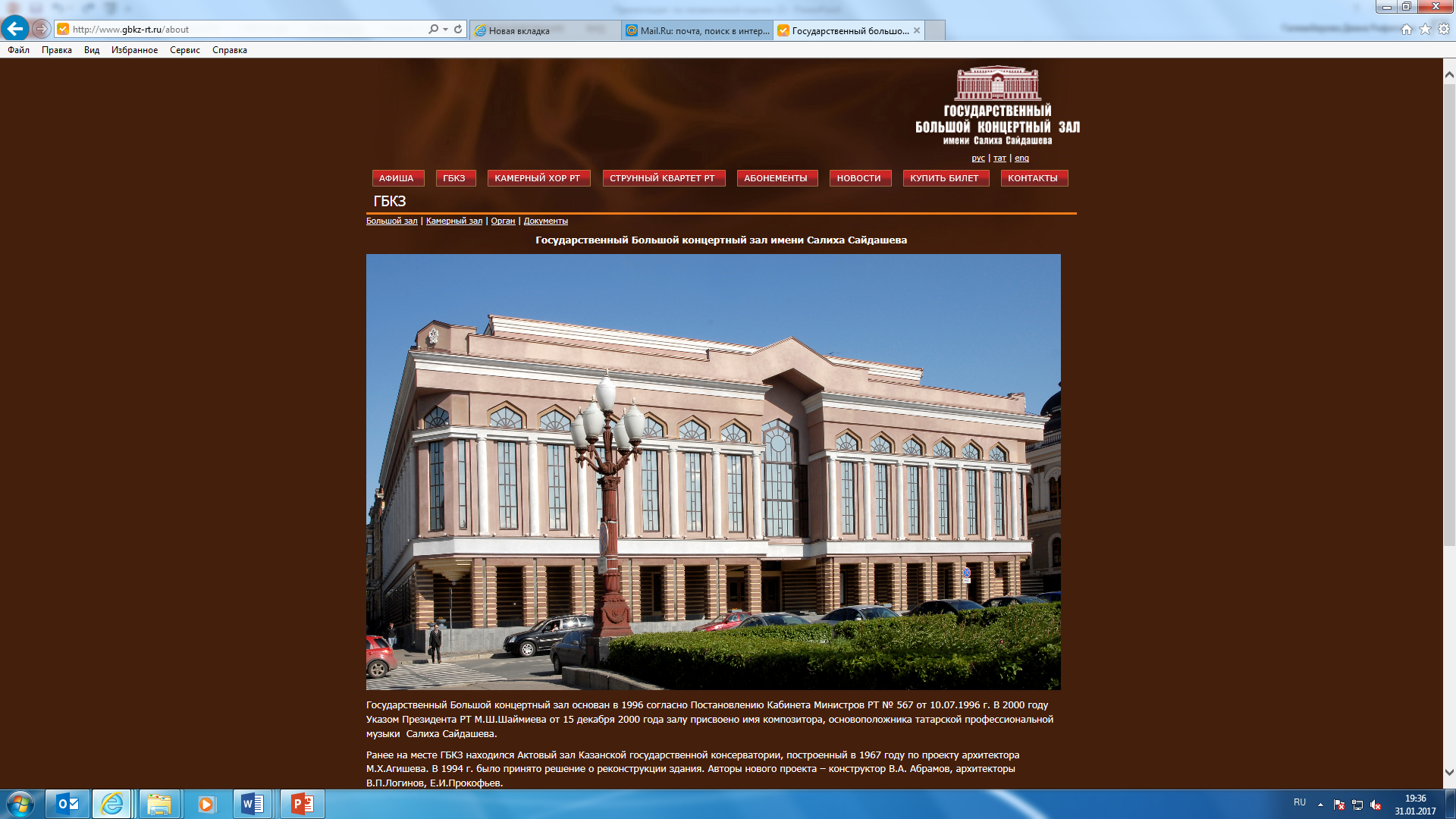 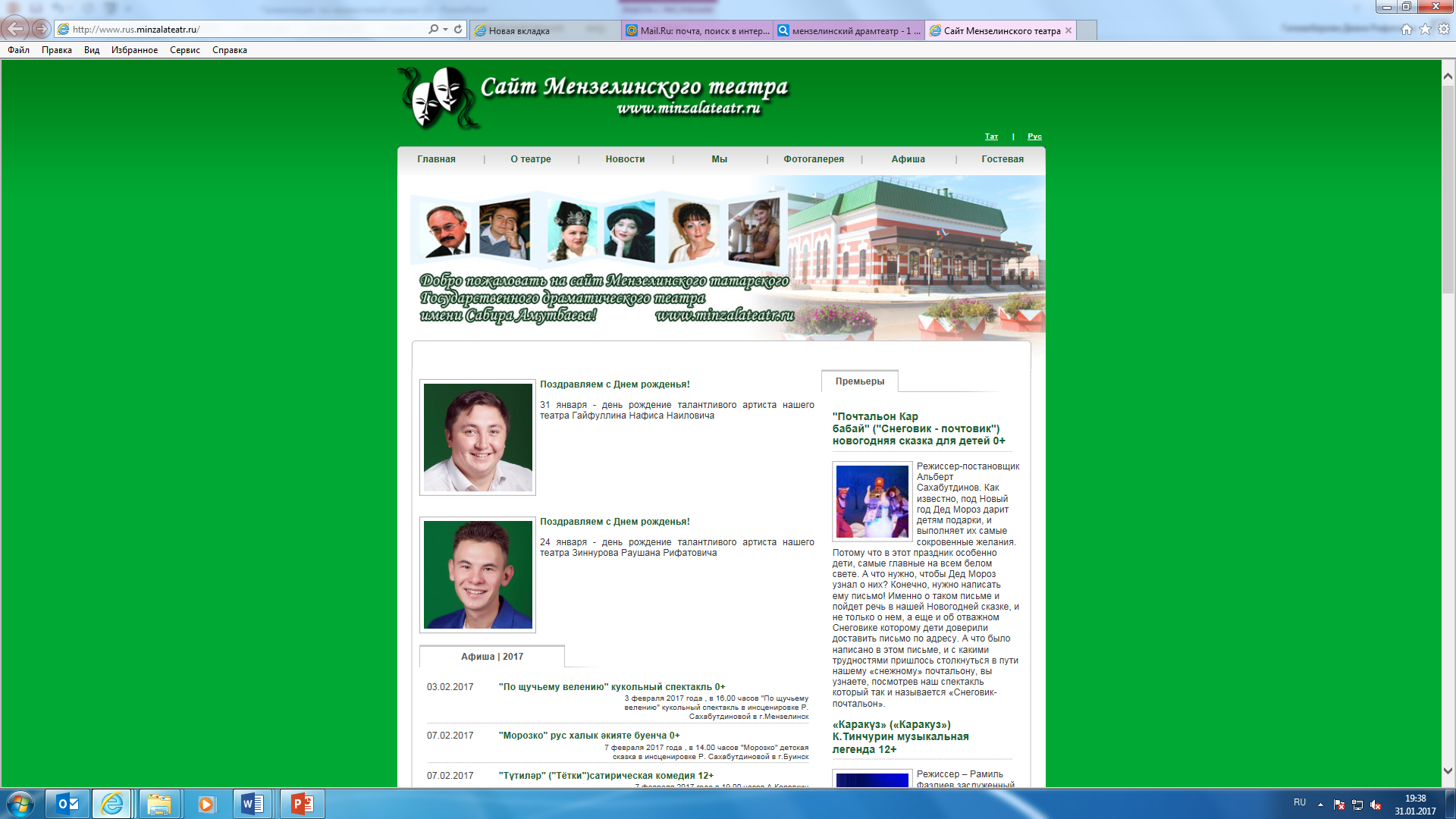 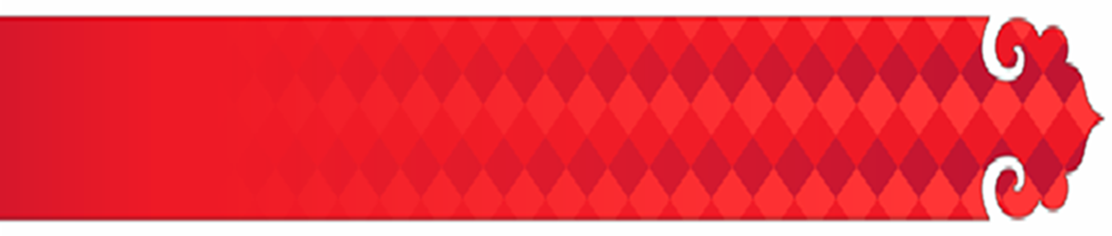 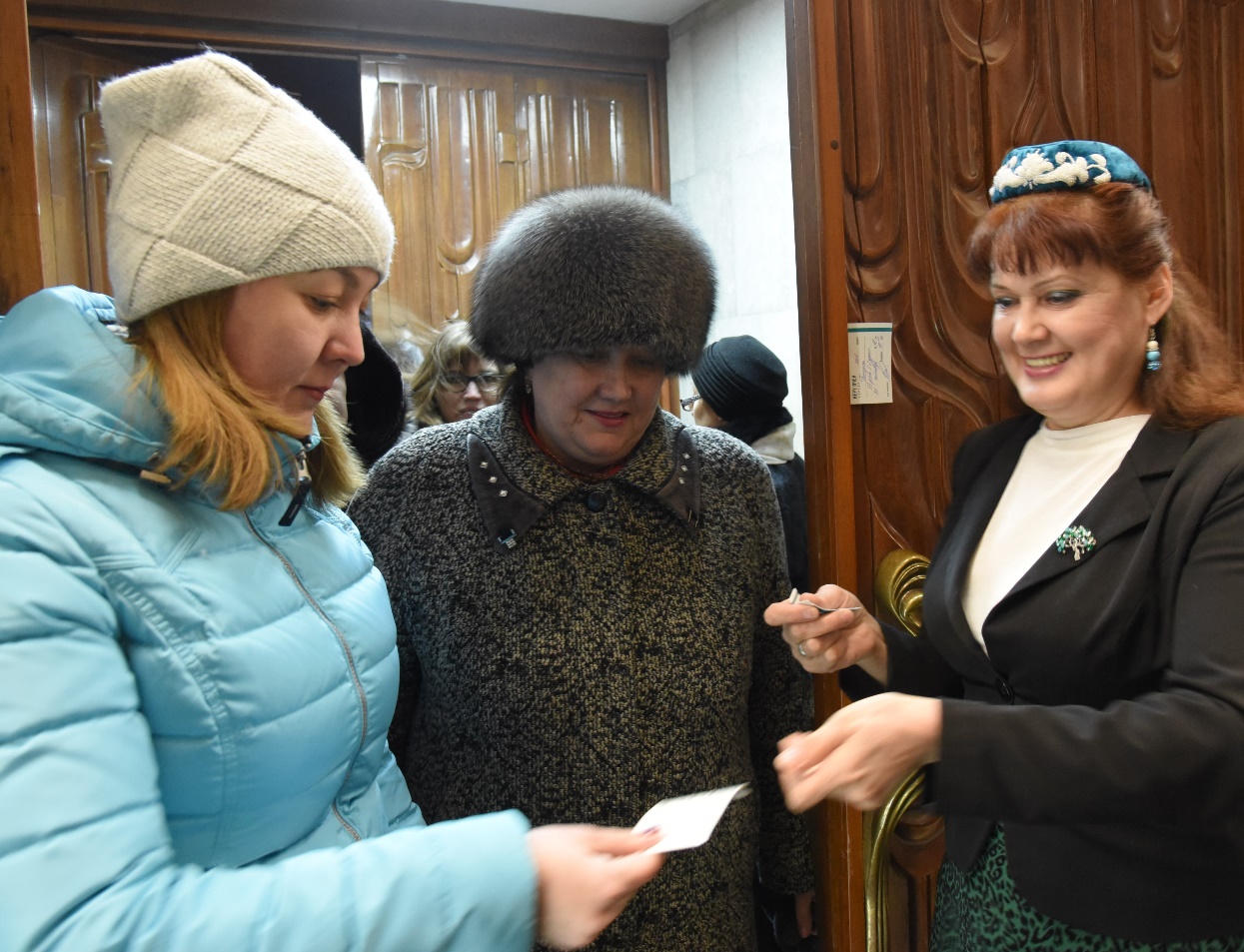 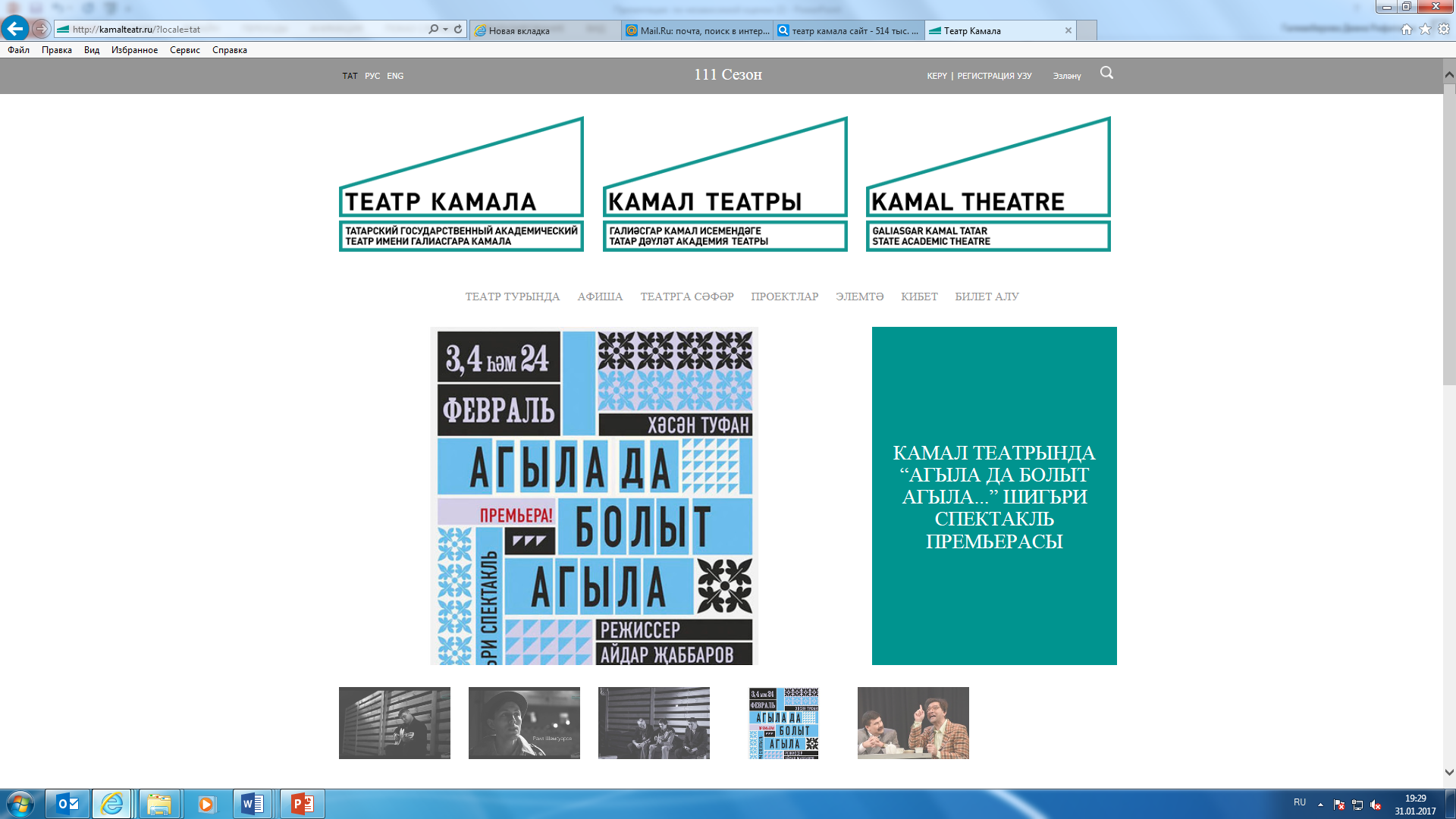 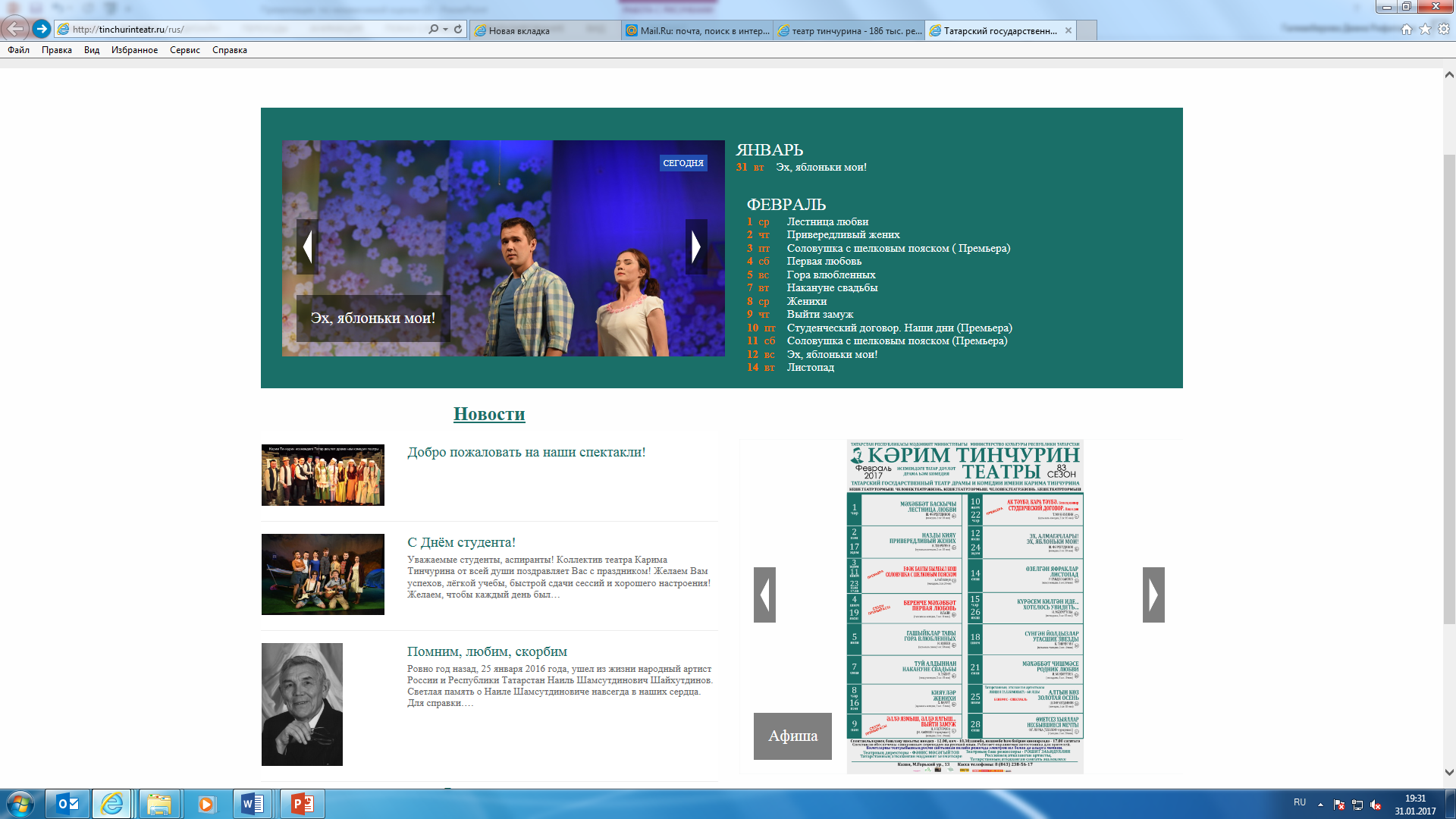 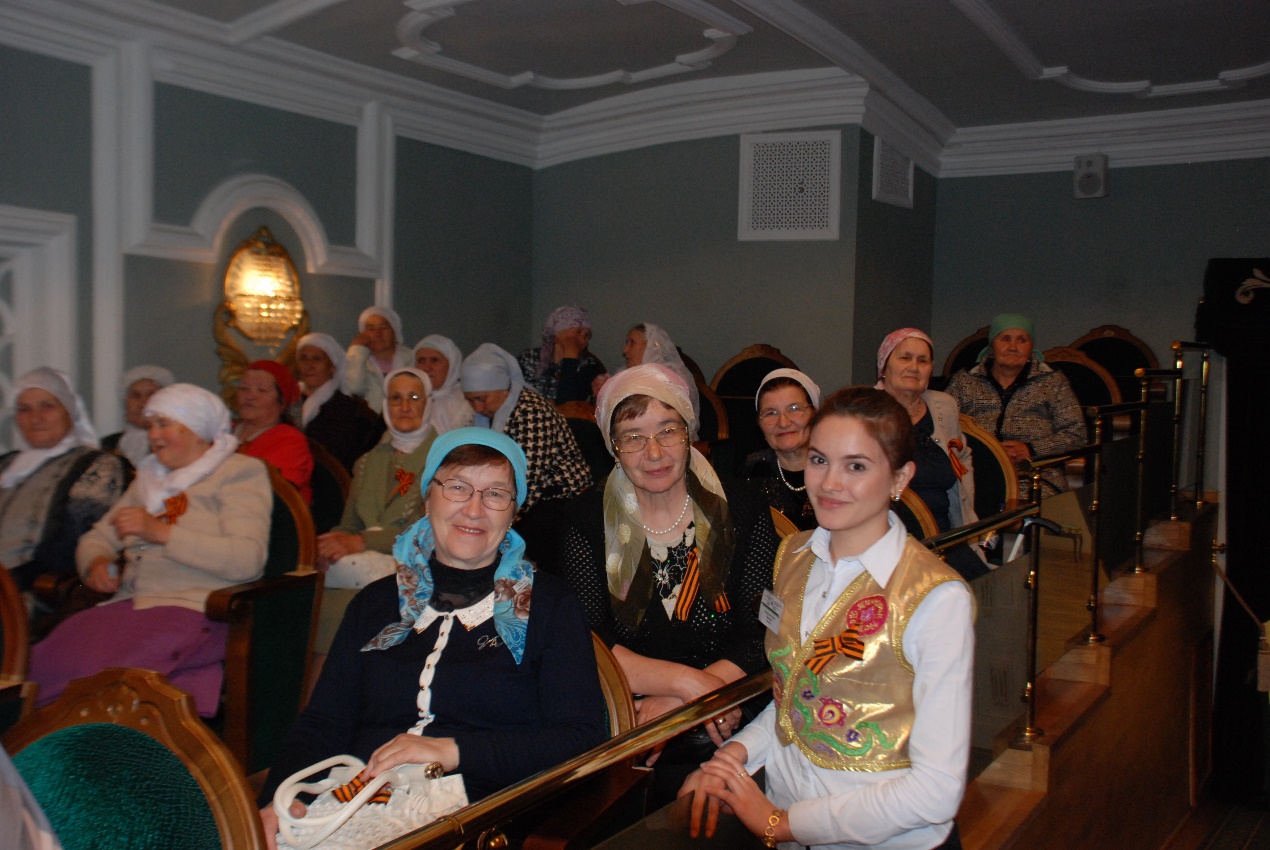 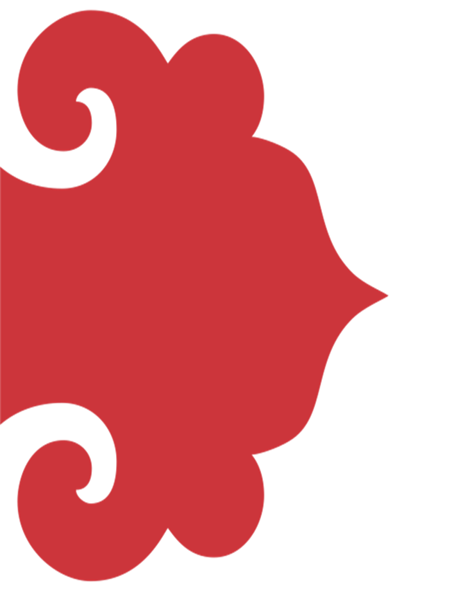 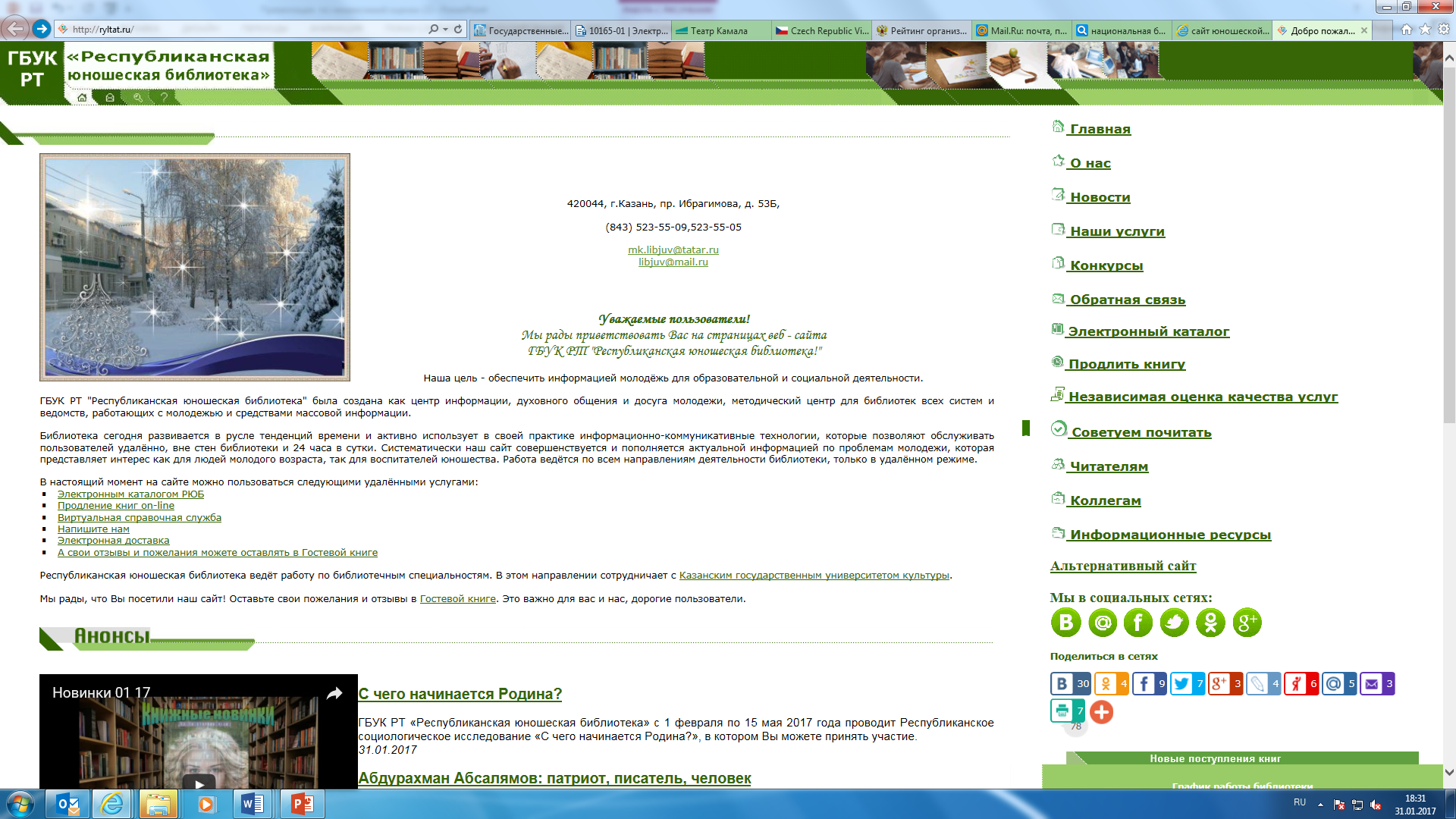 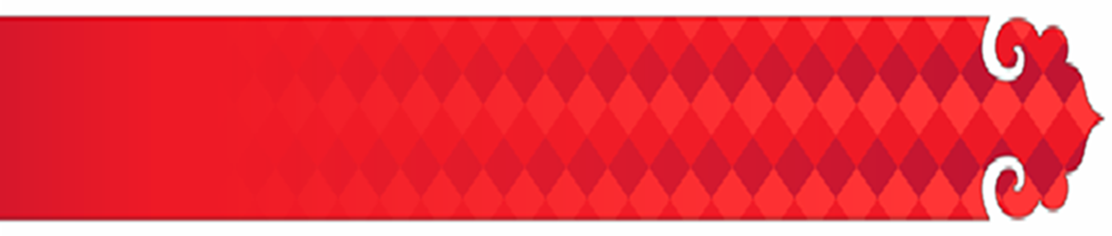 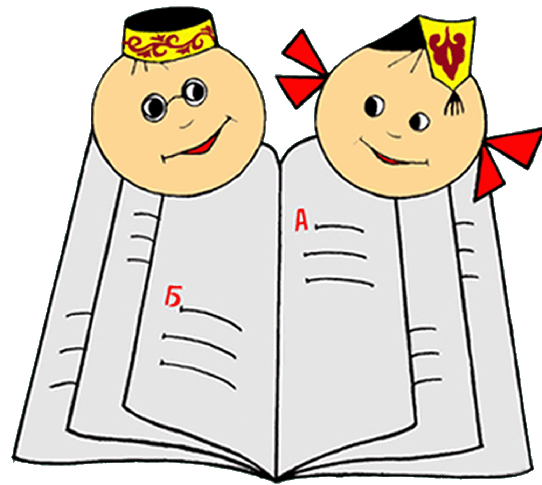 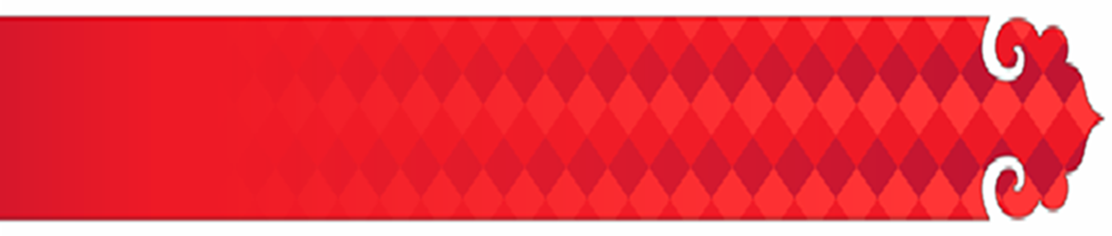 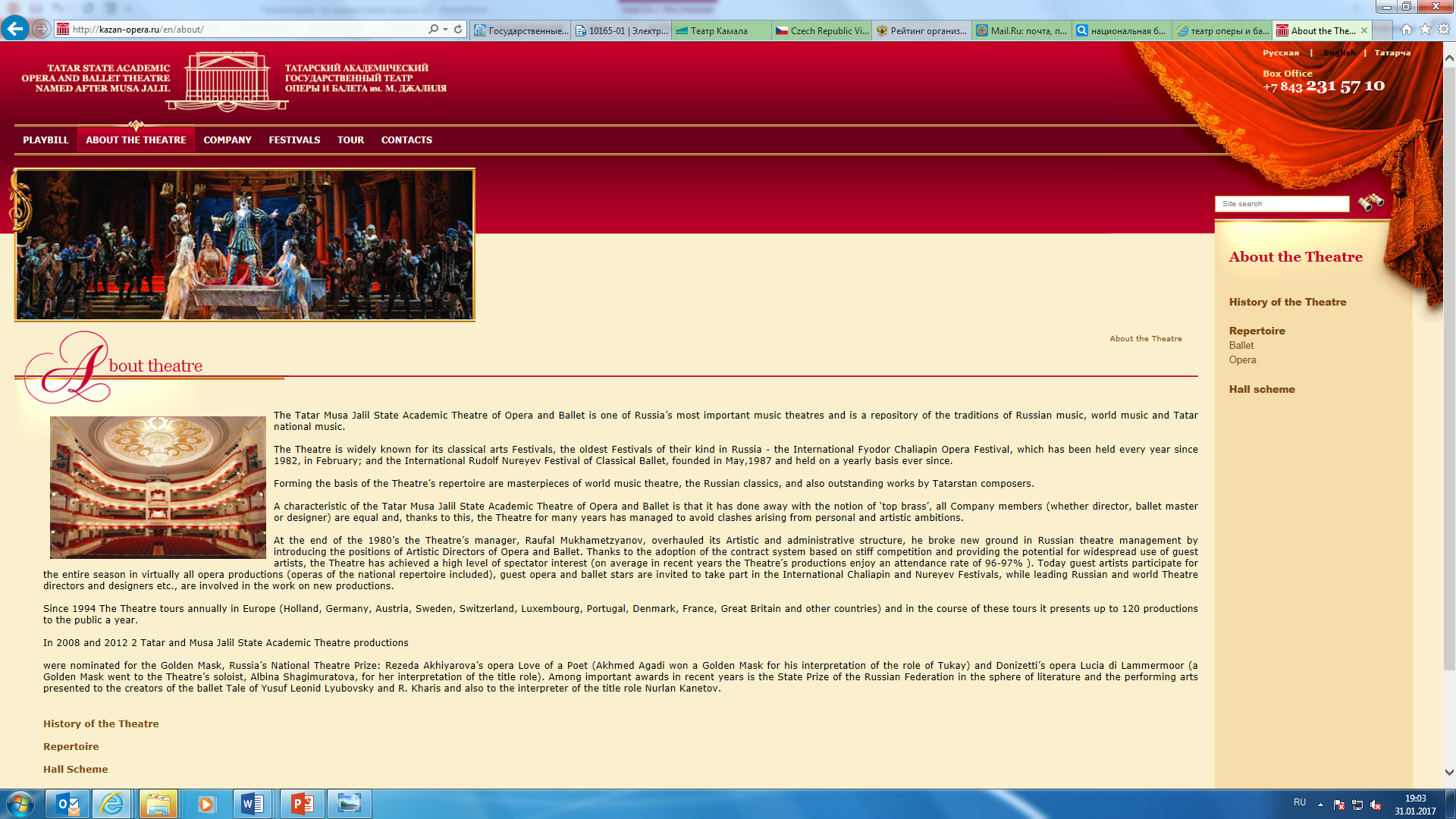 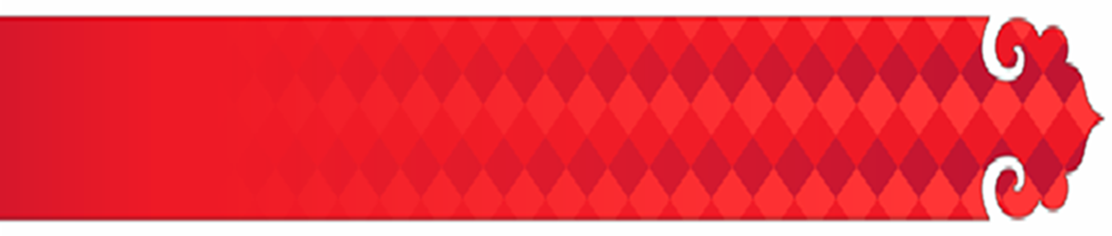 http://bus.gov.ru/pub/top-organizations
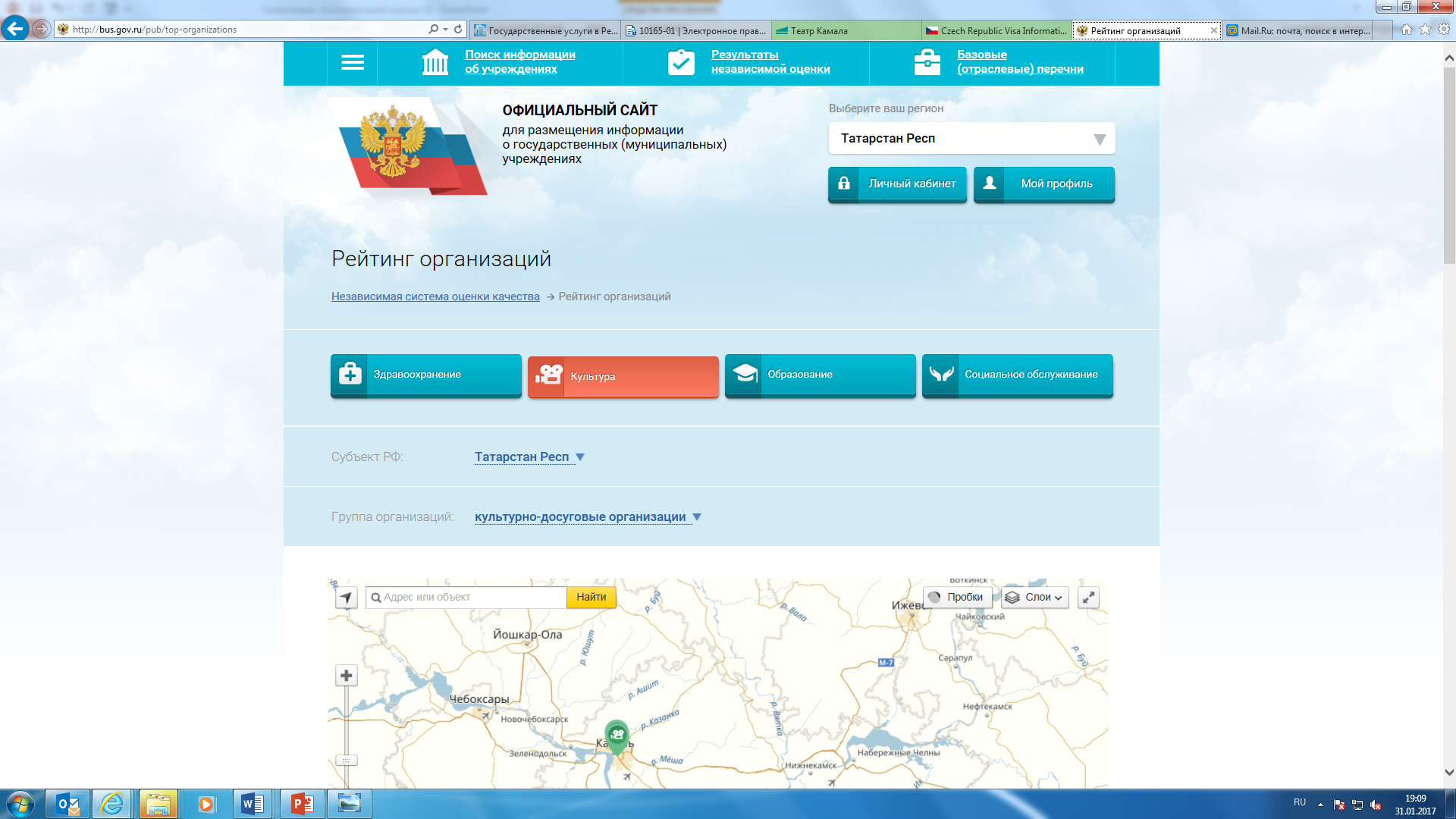 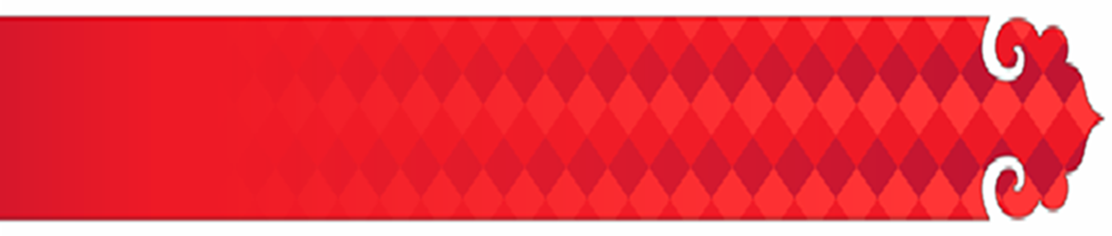 СПАСИБО ЗА ВНИМАНИЕ!НАДЕЕМСЯ НА ДАЛЬНЕЙШЕЕ СОТРУДНИЧЕСТВО!
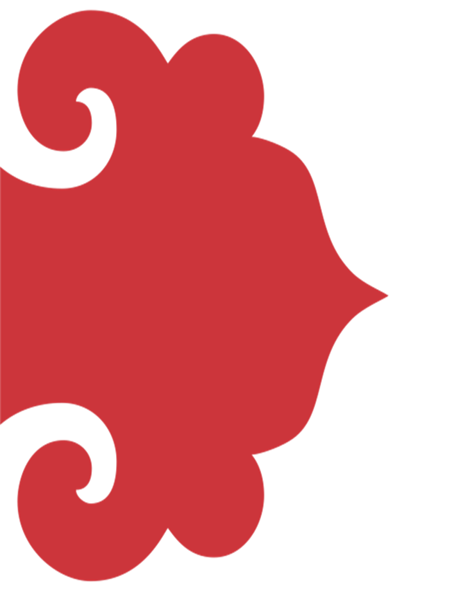